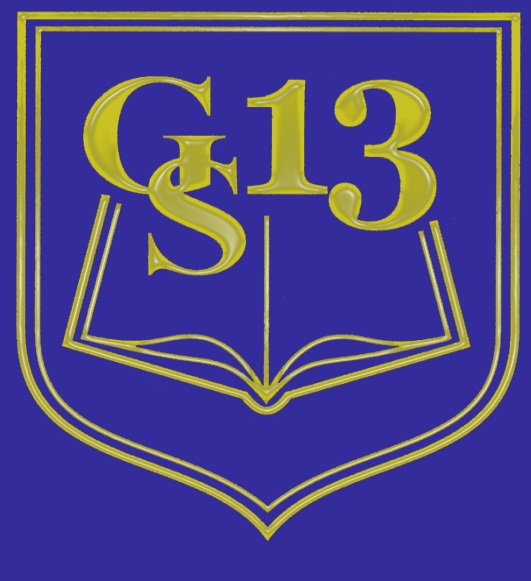 Федеральная экспериментальная площадка 
АПК И ПРО Министерства образования и науки РФ
МАОУ – гимназия №13
ФОРМИРОВАНИЕ МЕЖКУЛЬТУРНОЙ КОМПЕТЕЦИИ УЧАЩИХСЯ В УСЛОВИЯХ ГИМНАЗИЧЕСКОГО ОБРАЗОВАТЕЛЬНОГО ПРОСТРАНСТВА
2013г.
Муниципальное автономное общеобразовательное учреждение – гимназия №13
Директор МАОУ – гимназии №13    Тамара Алексеевна Арефьева 
Руководители проекта -  Пенькова Татьяна Николаевна, зам.директора по английскому языку, Харитонова Лидия Гелиевна, зав.кафедрой лингвистической культуры
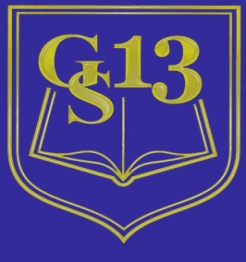 Проблема формирования
поликультурности, 
диалогового общения, 
диалоговых способов мышления
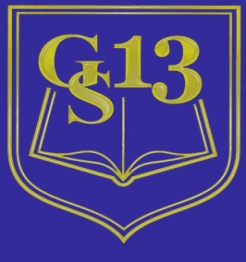 Актуальность проблемы:потребность в
обеспечении творческого восприятия усвоенной информации и трансформации ее в качественно новое знание; 
поддержке фундаментальности образования, формирующей целостную картину мира; 
развитии нравственной и этической функции образования; 
развитии прикладных аспектов образования; 
расширении возможностей саморазвития личности и компетентного выбора ею жизненного пути.
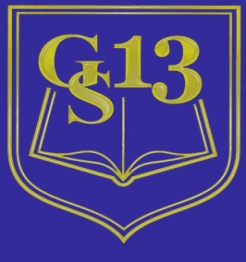 Идея изменения:
более полное раскрытие языковых возможностей и способностей каждого ученика и педагога через создание социокультурной образовательной среды творческого типа
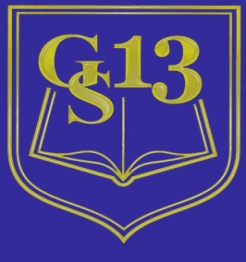 Инструментарий развития -целевые подпроекты:
«Европейский языковой портфель - средство оценки и самооценки знаний учащихся по иностранным языкам» (для учащихся 5-11 кл.)
«Создание  Творческой лаборатории» (2-11 кл.)
«Использование информационных технологий в обучении иностранным языкам» (2-11 кл.)
«Подготовка к сдаче международных экзаменов Кембриджского университета» (5-11 кл.)
«Школа Лонгман» (2-11 кл.)
«Открытая лонгмановская олимпиада по английскому языку» (7-11 кл.)
Сравнительный анализ результатов изменений
«Европейский языковой портфель - средство оценки и самооценки знаний учащихся по иностранным языкам»
Повышение уровня мотивации учащихся к дальнейшему изучению языка:
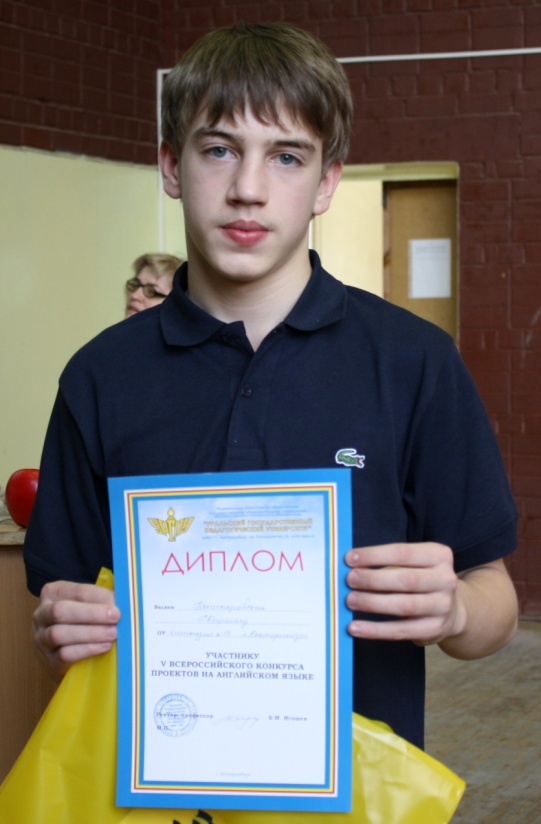 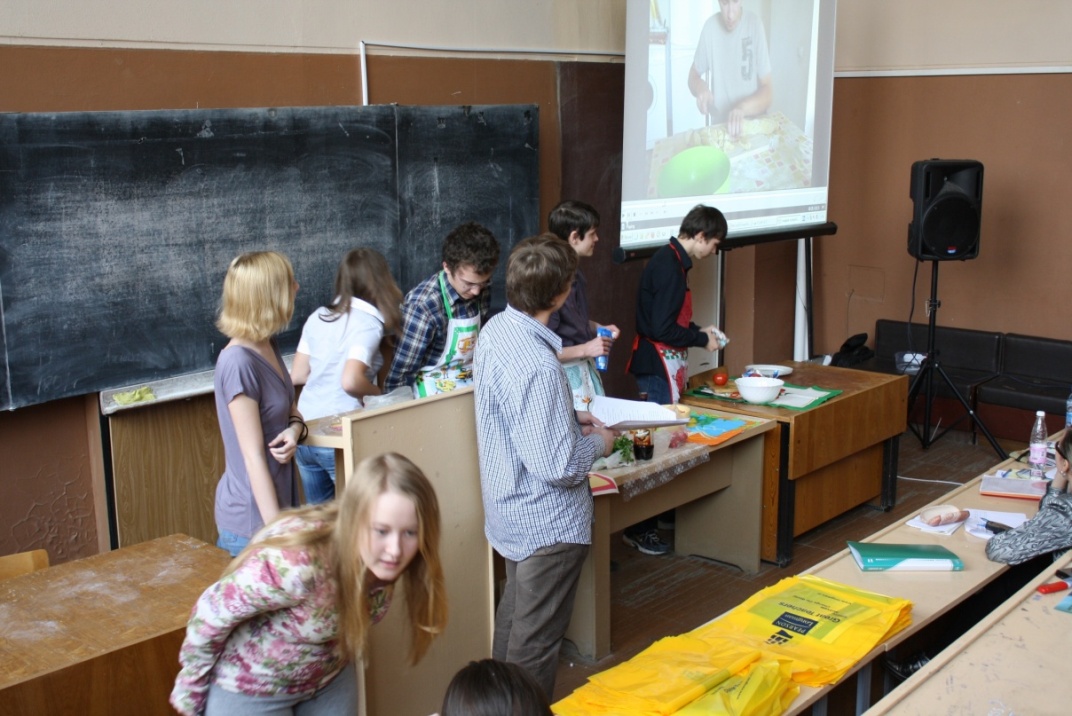 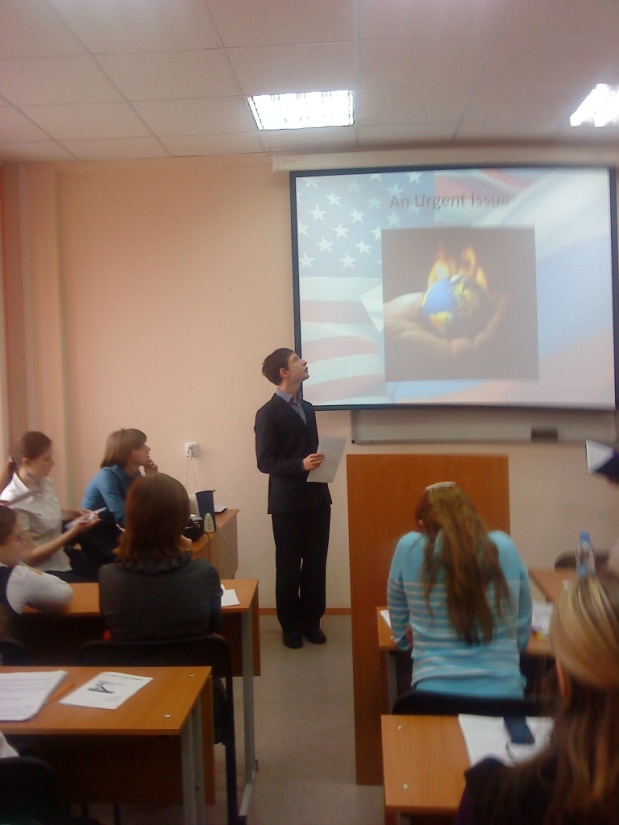 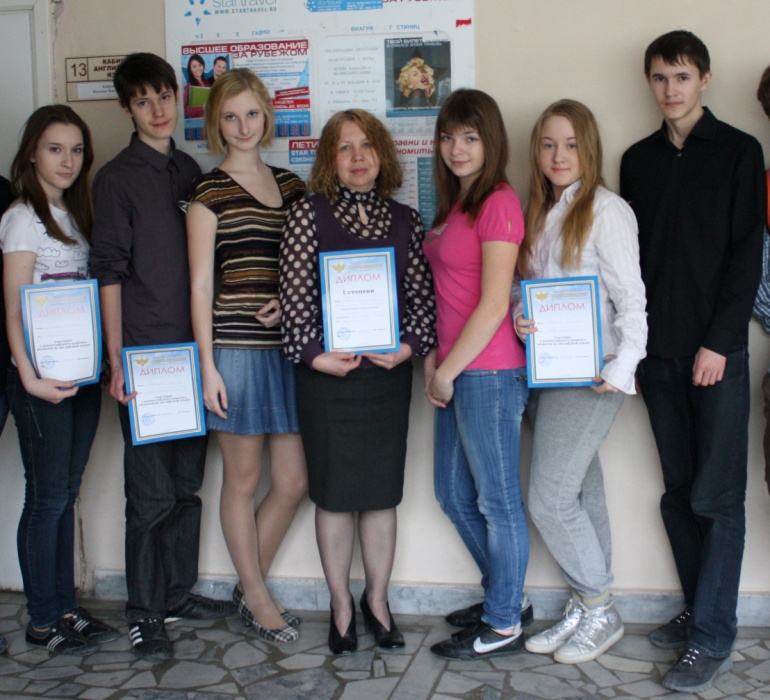 « Создание  Творческой лаборатории»
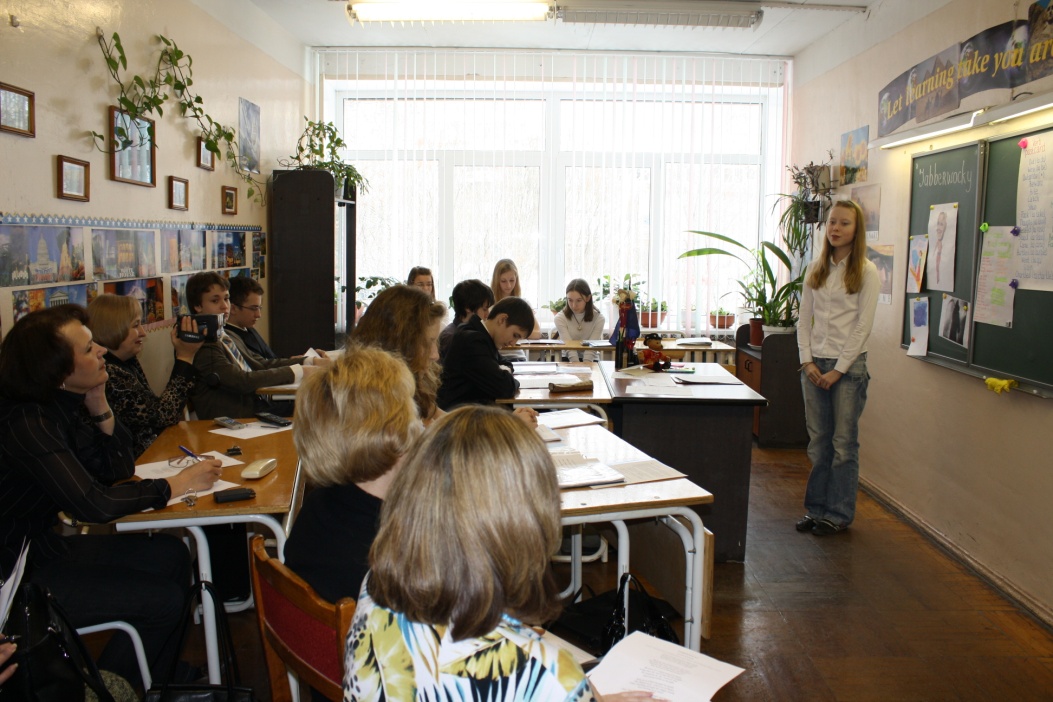 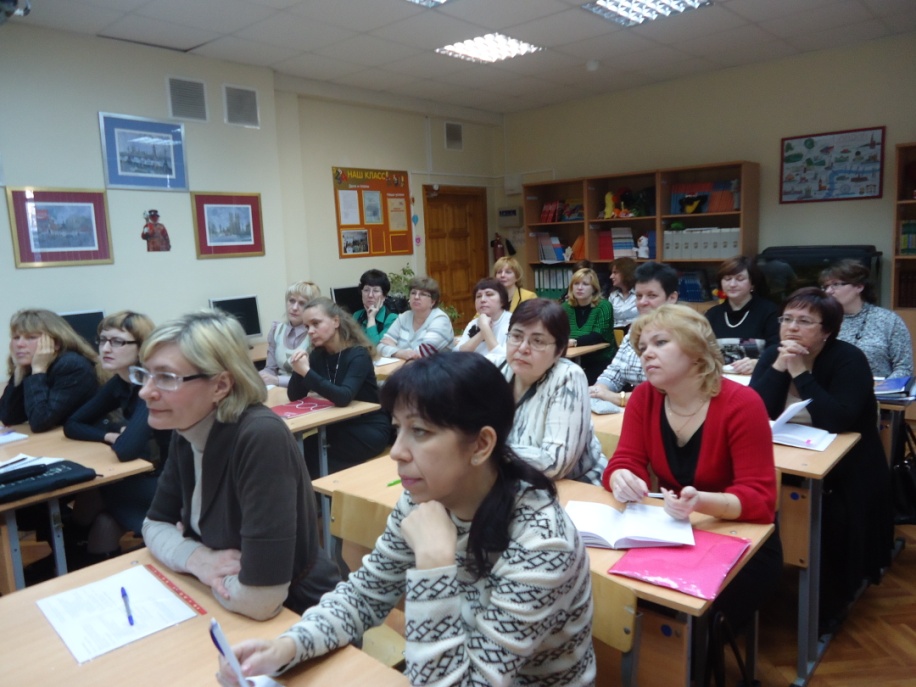 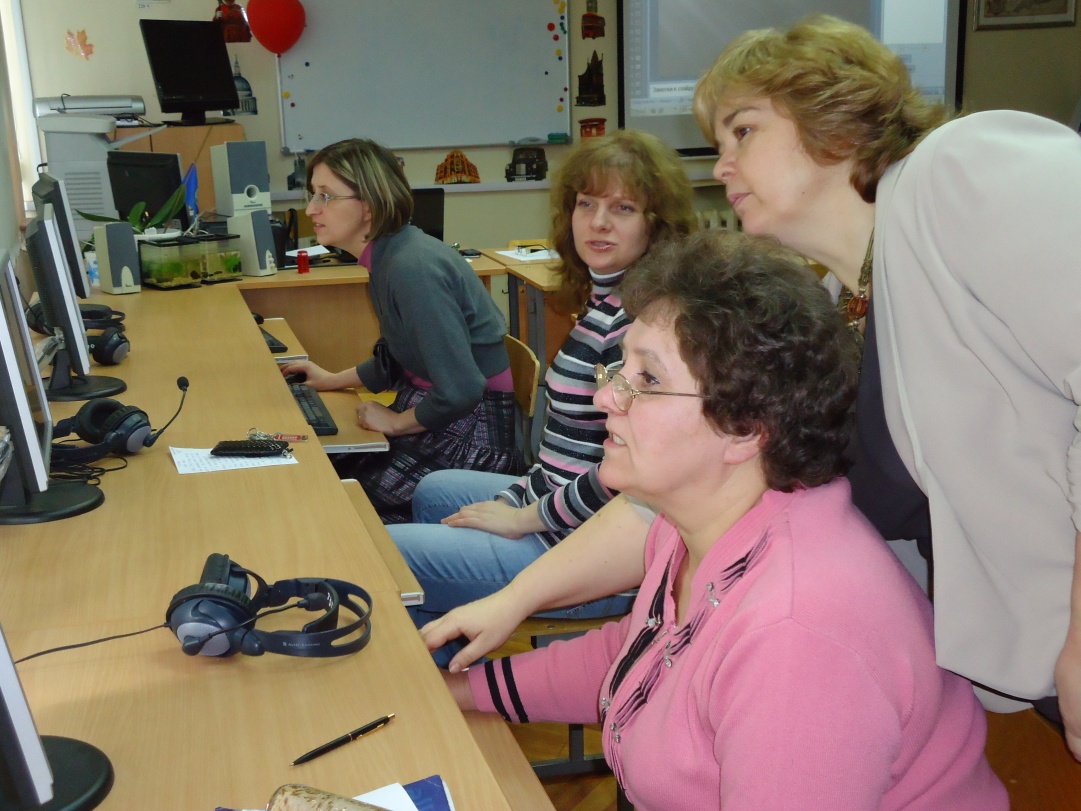 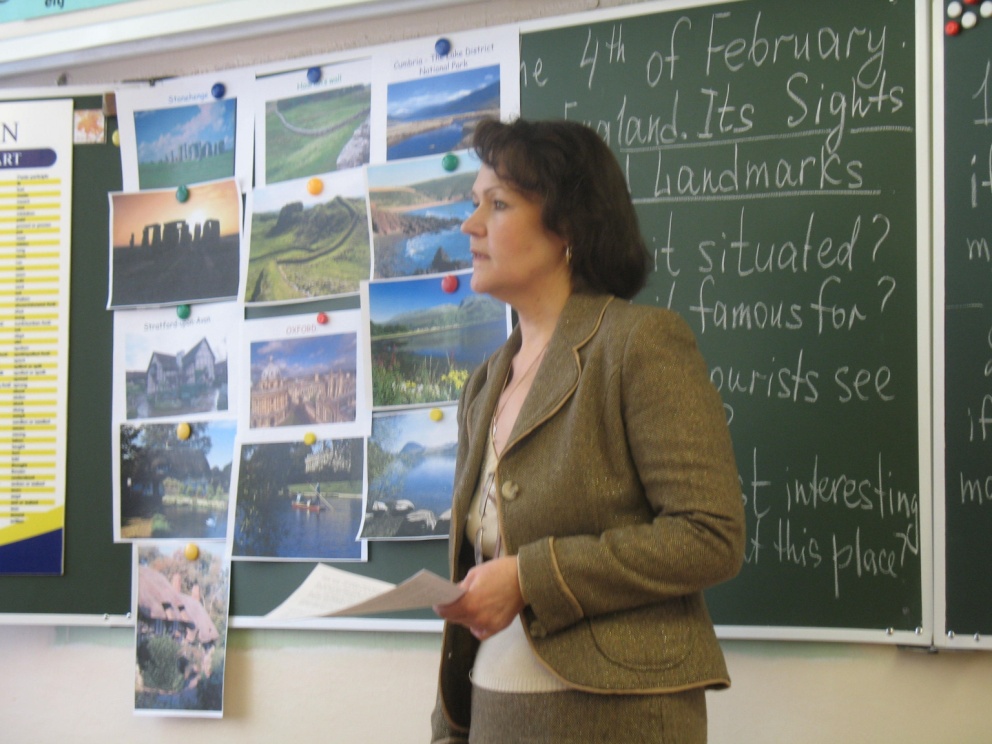 « Использование информационных технологий в обучении иностранным языкам»
«Подготовка к сдаче международных экзаменов Кембриджского университета»
Вручение сертификатов
«Открытая лонгмановская олимпиада по английскому языку»